Формы сотрудничества 
классного руководителя с родителями
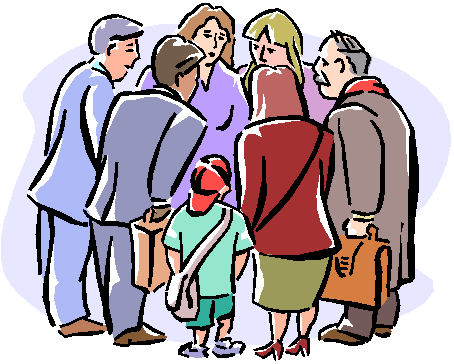 Воспитывает всё: люди, вещи, явления. 
Но прежде всего люди. Из них на первом месте - родители и педагоги.
А. С. Макаренко
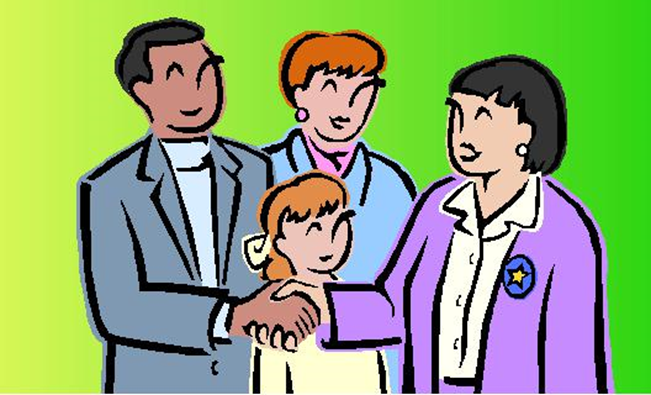 Содержание сотрудничества классного руководителя с родителями включает 
три основных направления:
психолого-педагогическое просвещение родителей
вовлечение родителей в учебно-воспитательный процесс
участие в управлении школы
Формы и методы
работы с родителями должны быть направлены на:

повышение педагогической культуры родителей
на укрепление взаимодействия школы и семьи
на усиление ее воспитательного потенциала
Психолого-педагогическое просвещение родителей включает такие формы работы с семьёй, как 

• лекции
• семинары
• практикумы
                               • конференции 
                               • индивидуальные и тематические консультации
                               • родительские собрания 
• открытые уроки 
• посещение семьи 
• родительские чтения 
                               • родительские вечера 
                               • родительский тренинг 
                               • родительские ринги
Вовлечь родителей в учебно-воспитательный процесс можно с помощью следующих форм деятельности: 

• дни открытых дверей
• дни творчества детей и их родителей
• открытые уроки и внеклассные мероприятия
• помощь в организации и проведении внеклассных дел и укрепление материально- технической базы школы и класса
• шефская помощь
Участие родителей в управлении учебно-воспитательным процессом организовывается следующими формами деятельности: 

• участие родителей класса в работе совета школы
• участие родителей класса в работе родительского комитета
• участие в работе общественного совета содействия семье и школе
Традиционные
Посещение на дому
Родительские собрания (организационные, тематические, собрания-диспуты, итоговые…) 
Создание классных и школьных родительских комитетов
Переписка с родителями 
Индивидуальные консультации педагога
Беседа
Нетрадиционные
Университет педагогических знаний (лекции, практикумы, конференции и т.д.) 
Дискуссии. Диспуты
Ролевые, проектные и деловые  игры
Дни открытых дверей
Открытые уроки
Родительские ринги
Семинары
Круглые столы
Индивидуальные тематические консультации
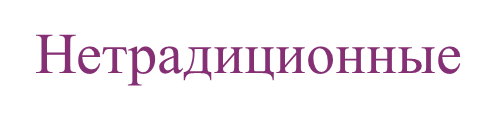 Презентация позитивного опыта 
Вечера вопросов и ответов 
Встречи с  педагогами, работающими в данном коллективе детей 
Родительские тренинги, встречи
Устные журналы
Выставки
Памятки, журнал (газета), папка выпускника
Досуговые мероприятия(спортивные соревнования, концерты художественной самодеятельности, экскурсионные поездки, походы)
Сотрудничество и деловые взаимоотношения с родителями  есть результат сознательной, целенаправленной ,творческой работы учителя, его постоянного стремления  включаться  в процесс общения с родителями, как с равными участниками, заинтересованными в успехе  воспитания  собственных детей.